Orange
Blue
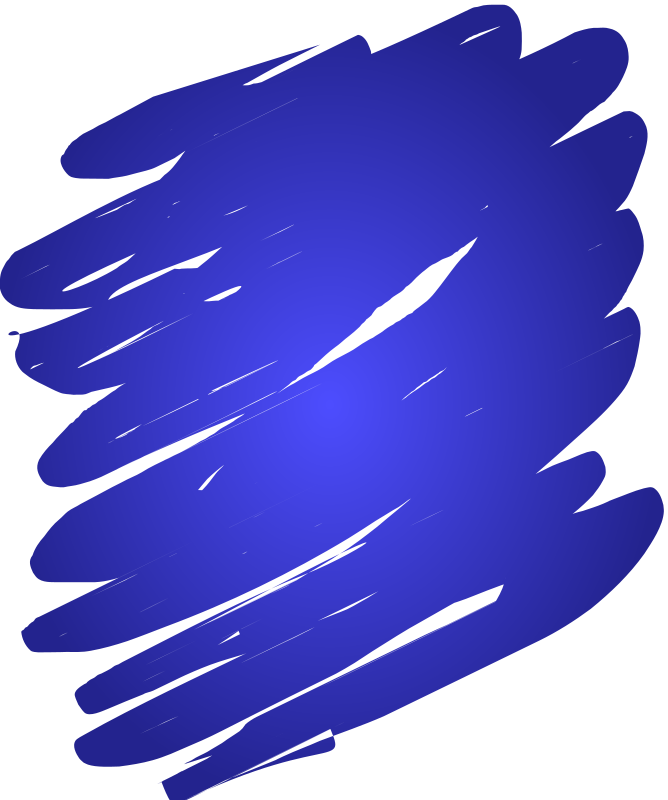 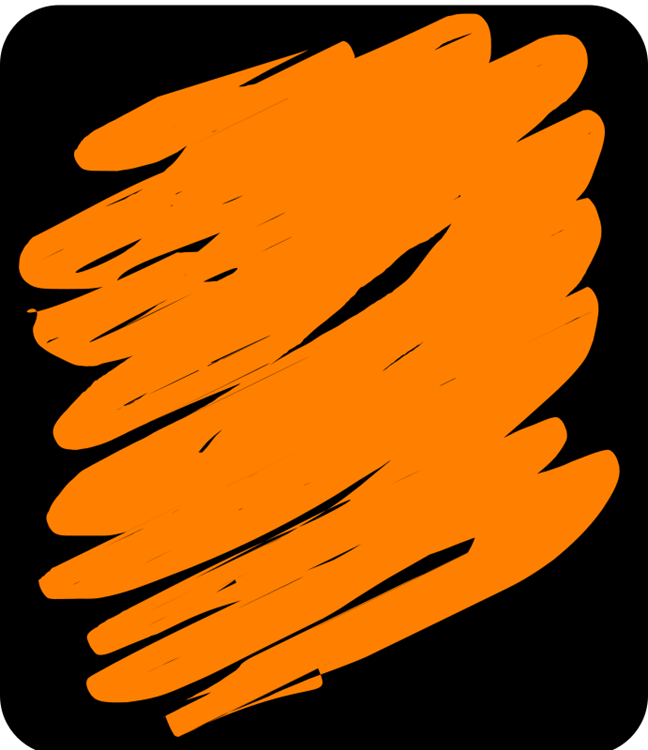 My True Colors
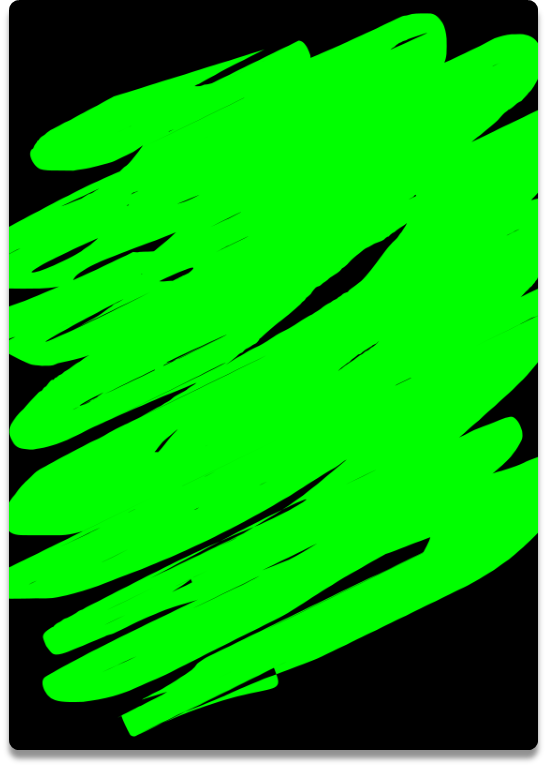 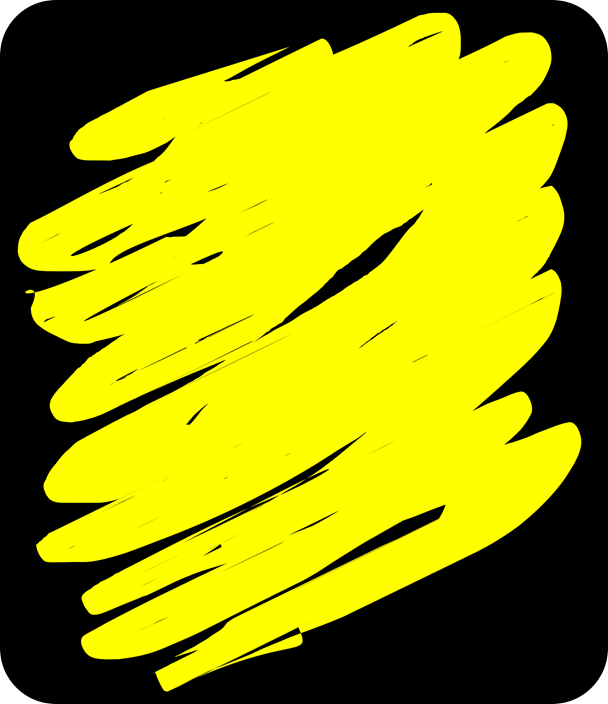 By sandhya jagannathan
Gold
Green
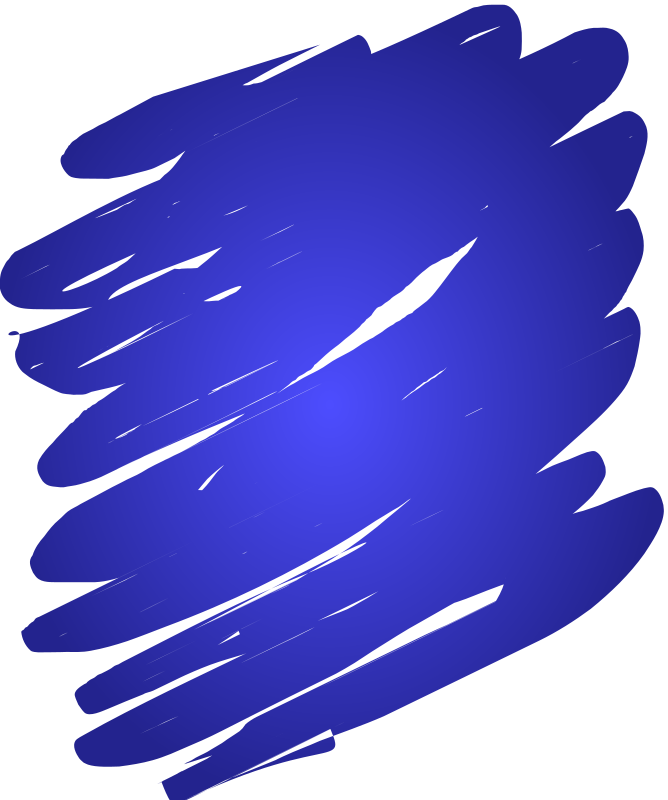 I am blue!
I HATE fights and am very imaginative. I love talking to someone and strike up conversations with my friends all the time.
My cousin is an orange
He loves to have fun and will participate in any competition I put up to him. He also HATES if he loses is any competition
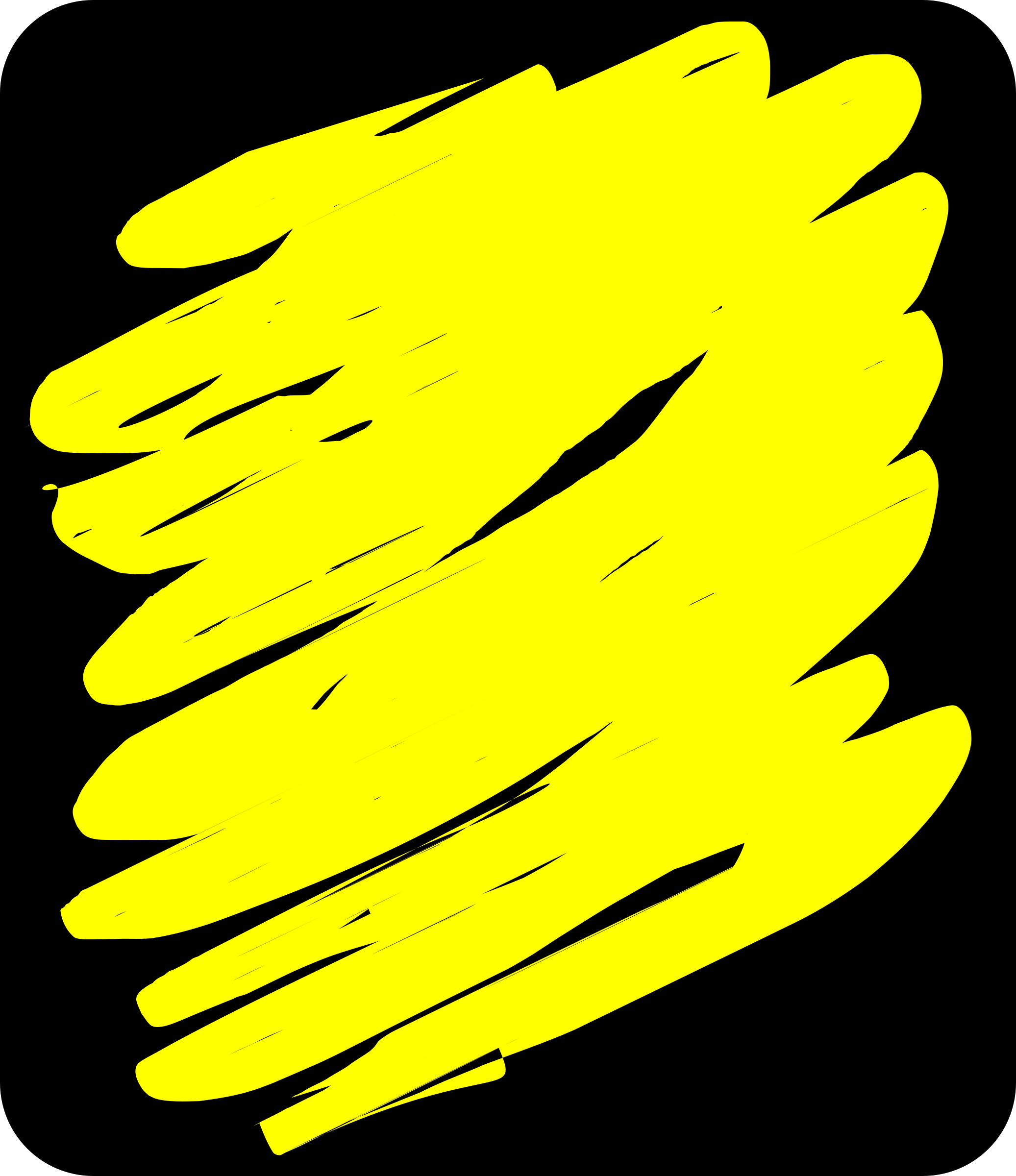 My dad is a gold
He is a very organized and neat person and is generous.
My brother is a green
Srihari (my brother) is a green because she loves to be challenged and loves to work by himself. He is also very inventive and makes interesting things all the time out of Legos.
My mom is a blue
My mom is a blue because she is very kind and is very imaginative. She also loves to talk with people and if I am feeling lonely she will come and talk to me.
True colors is a metaphor
- Mr.Cottone
Now after True Colors I can see why my dad and my cousin don’t get along because Golds’ and Oranges don’t get along. Me and my mom get along because we are both blues and my brother loves Legos and other inventive stuff like that because he is a green. In conclusion true colors is an amazing thing!